Исследовательская работа
Тема
«Чудо техники - маленький банк»
Ионова Анна, 6 лет подготовительная  группа
Руководитель: Малахова Е.В. воспитатель,
МАДОУ д/с №30 г.Нефтекамск
Прогулки по городу с мамой и папой
Торговый центр
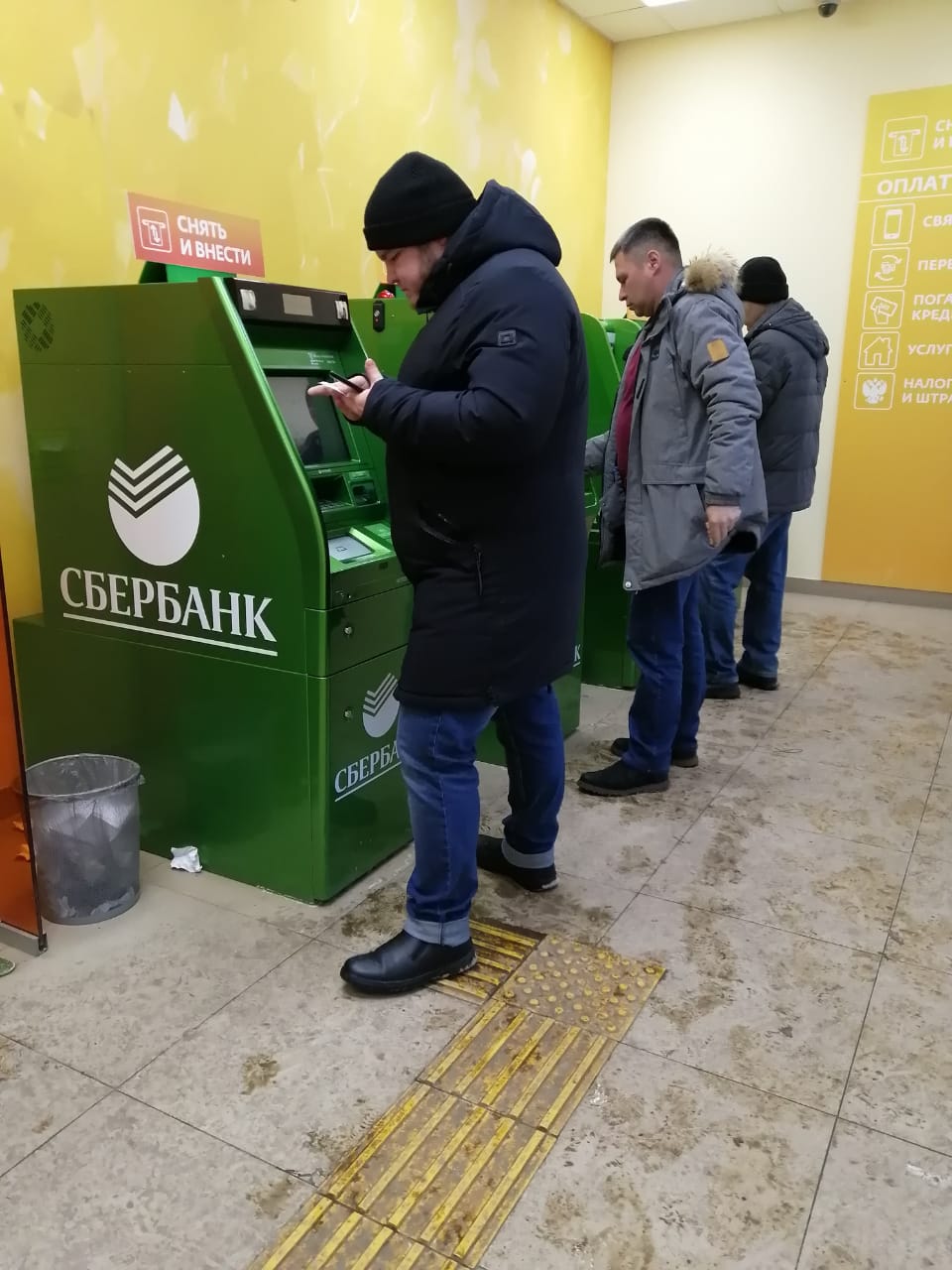 Банкоматы
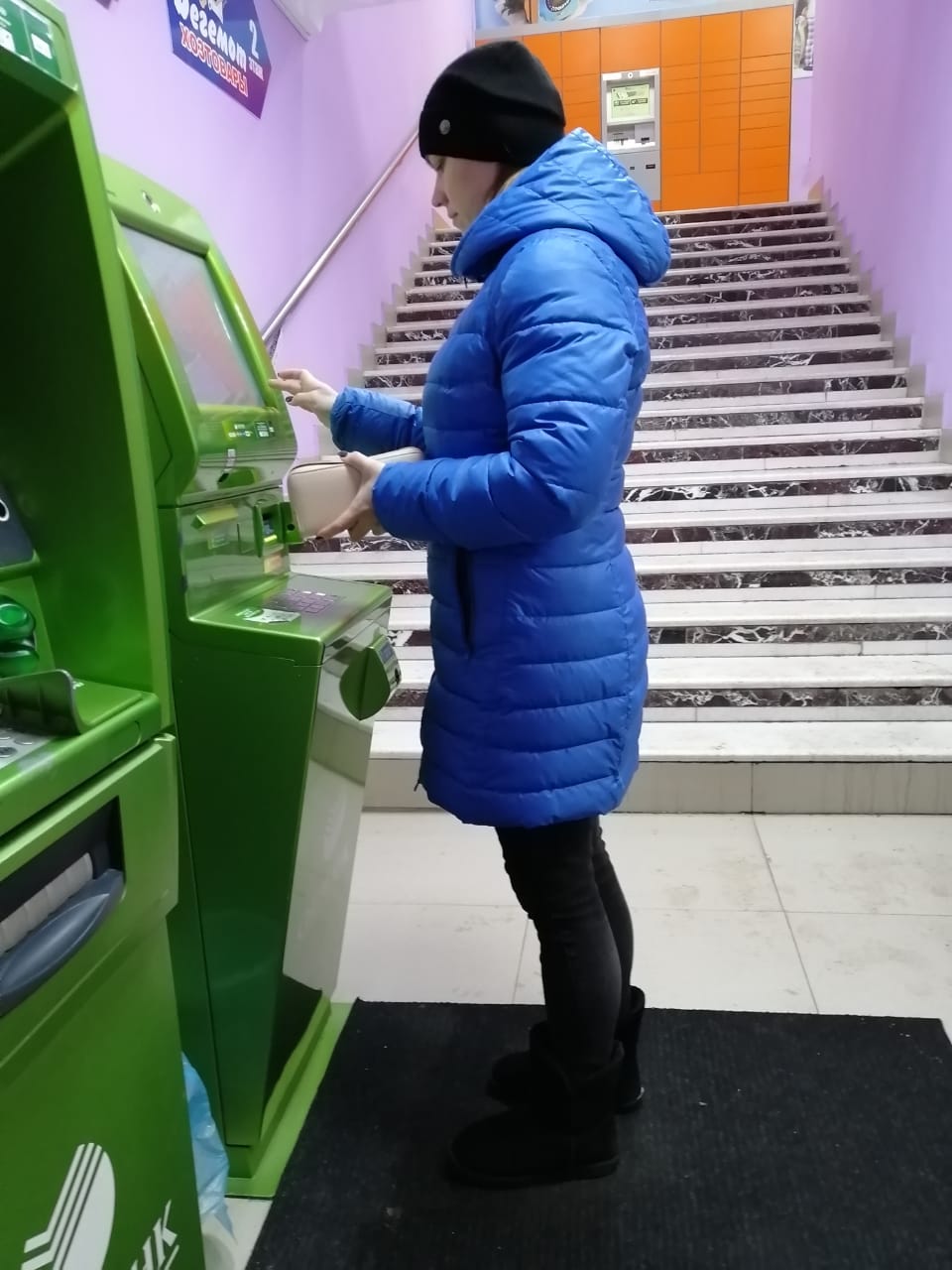 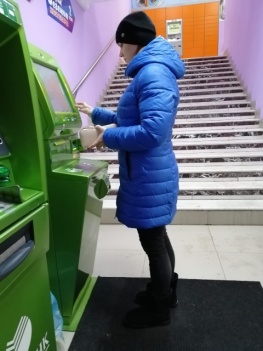 Мама показывает как снимает деньги с карты
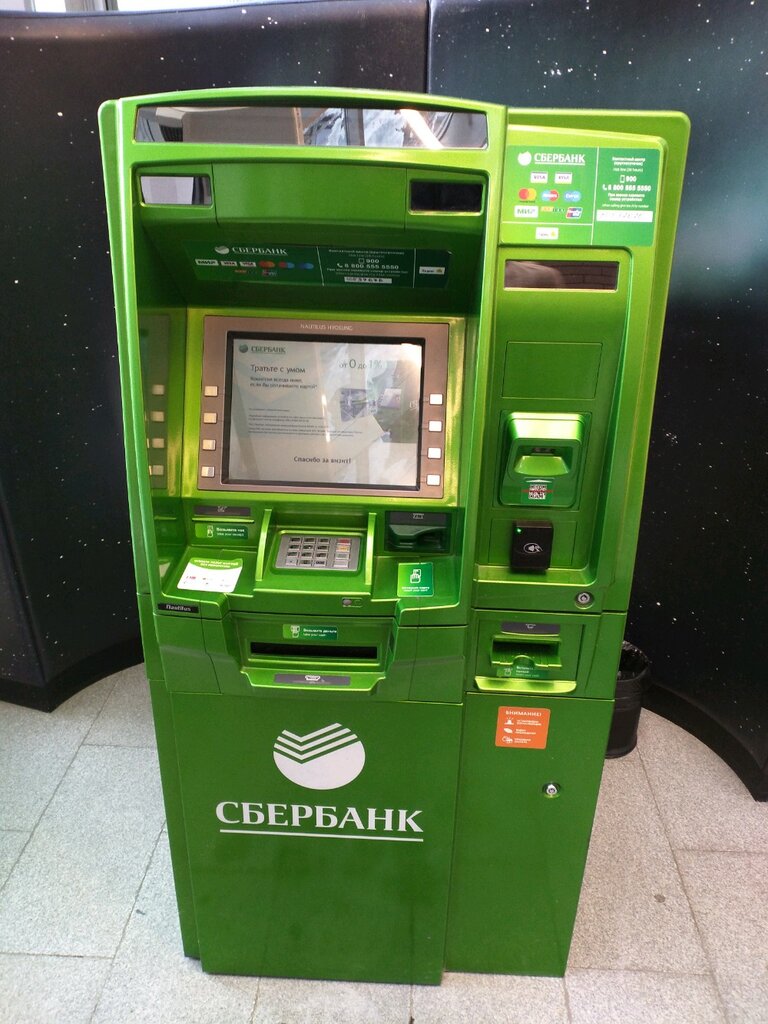 Банкомат сам печатает деньги???
Мы в банке
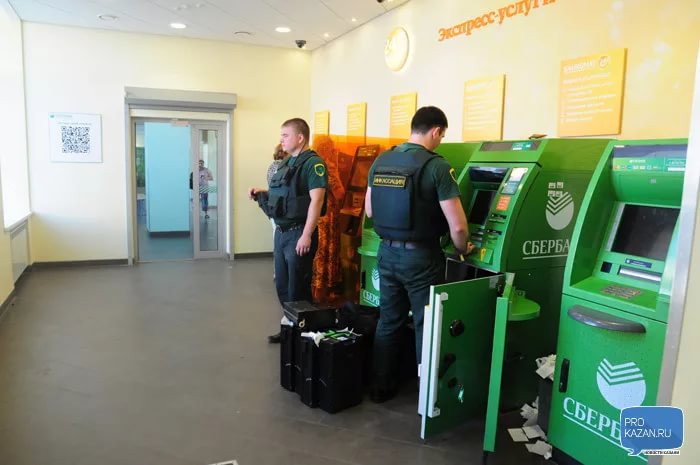 Специальная машина инкассаторов
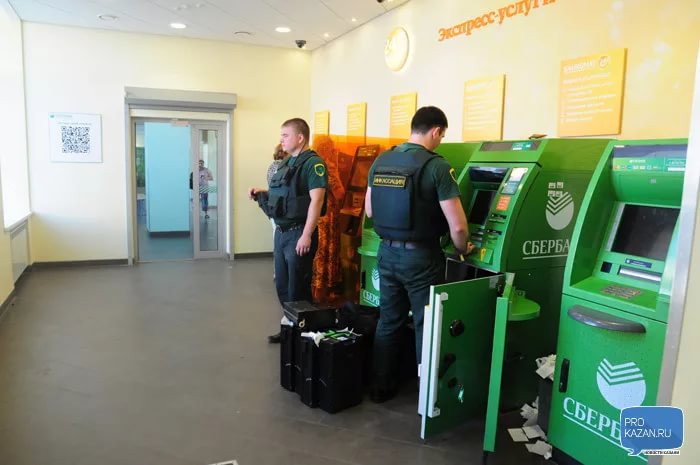 Инкассаторы загружают  кассеты с деньгами в банкомат
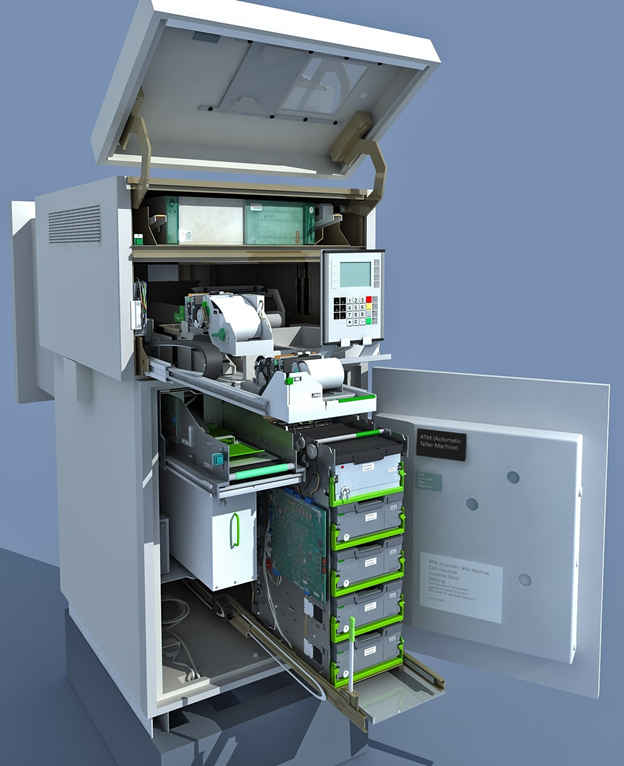 Сейфовая часть банкомата - диспенсер
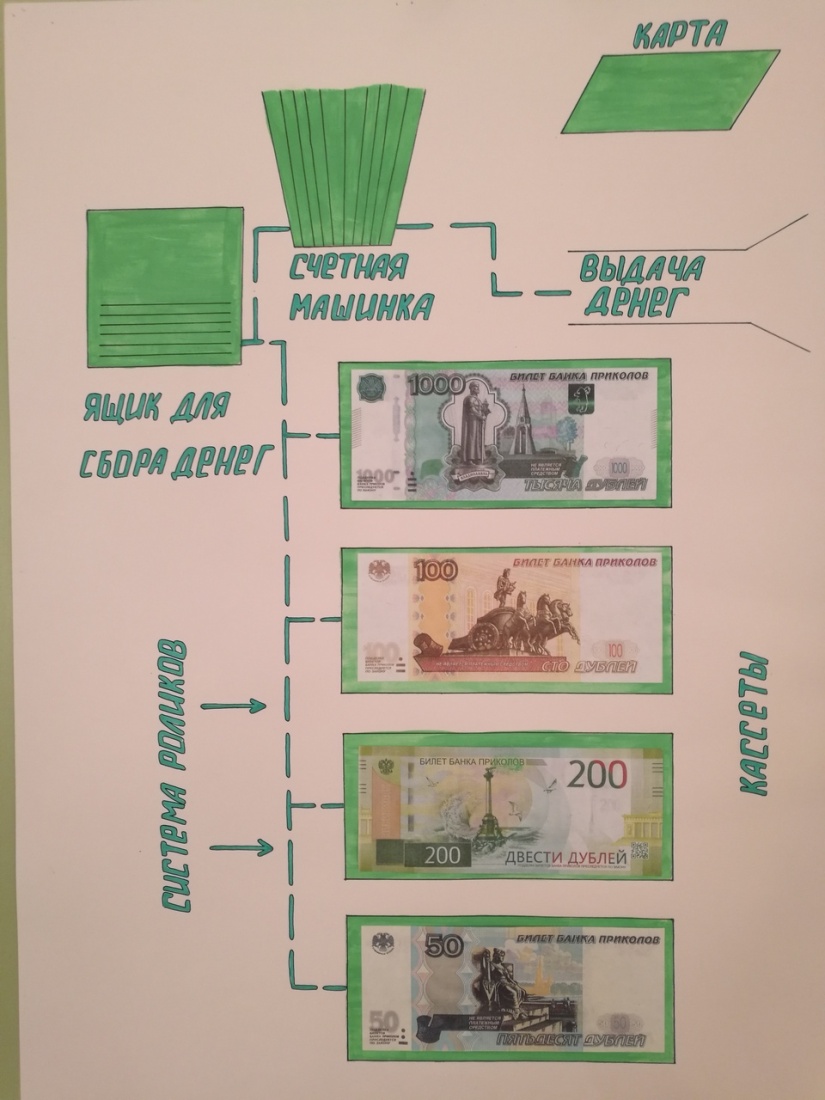 Движение денег в банкомате
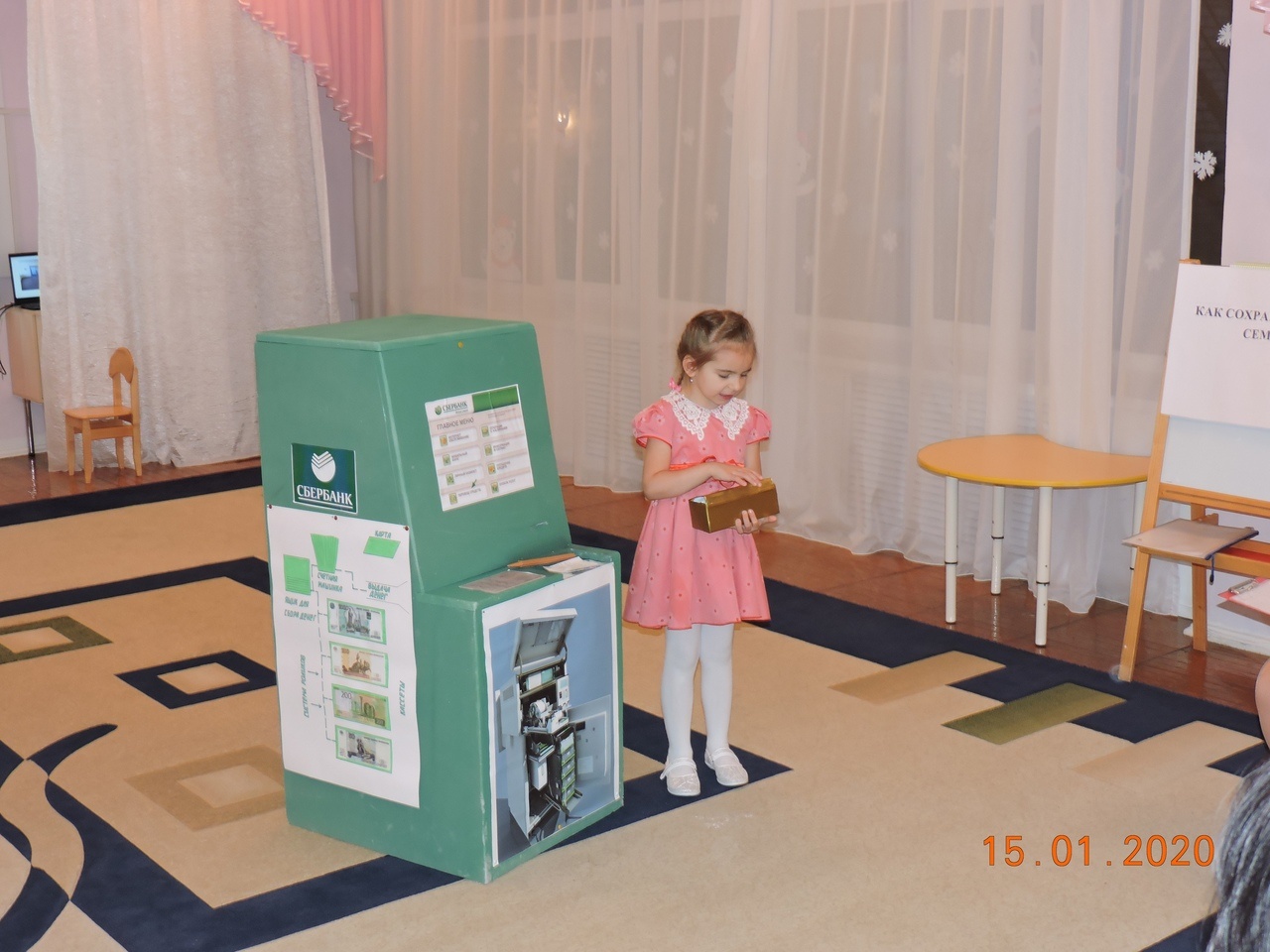 Мой эксперимент
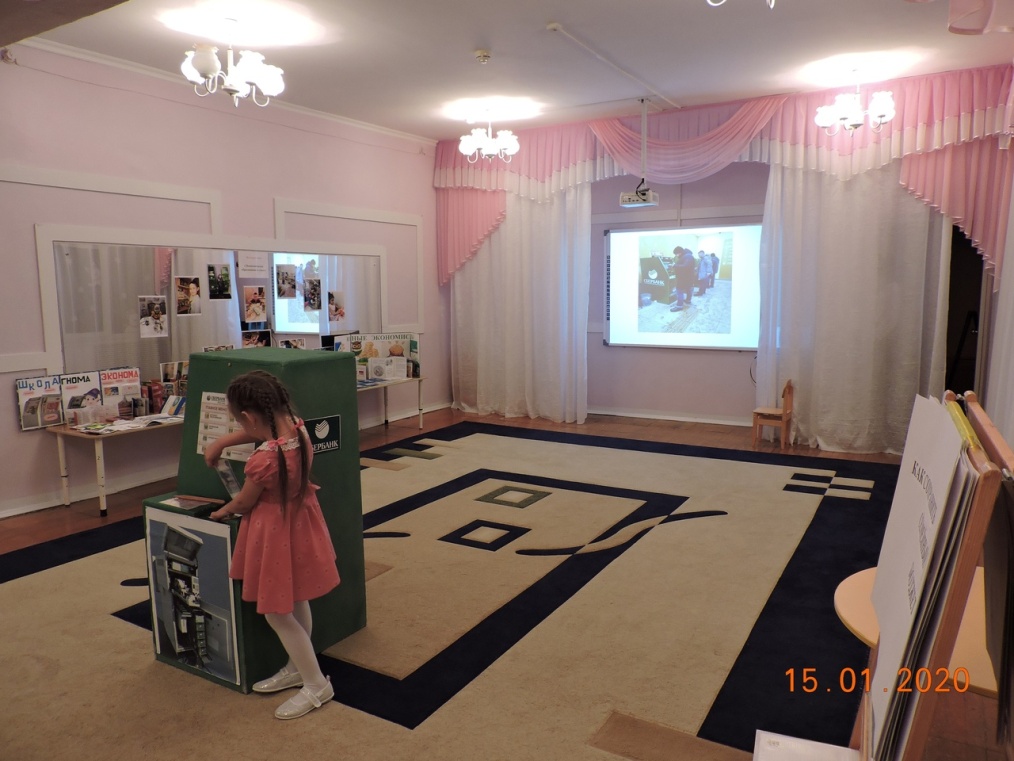 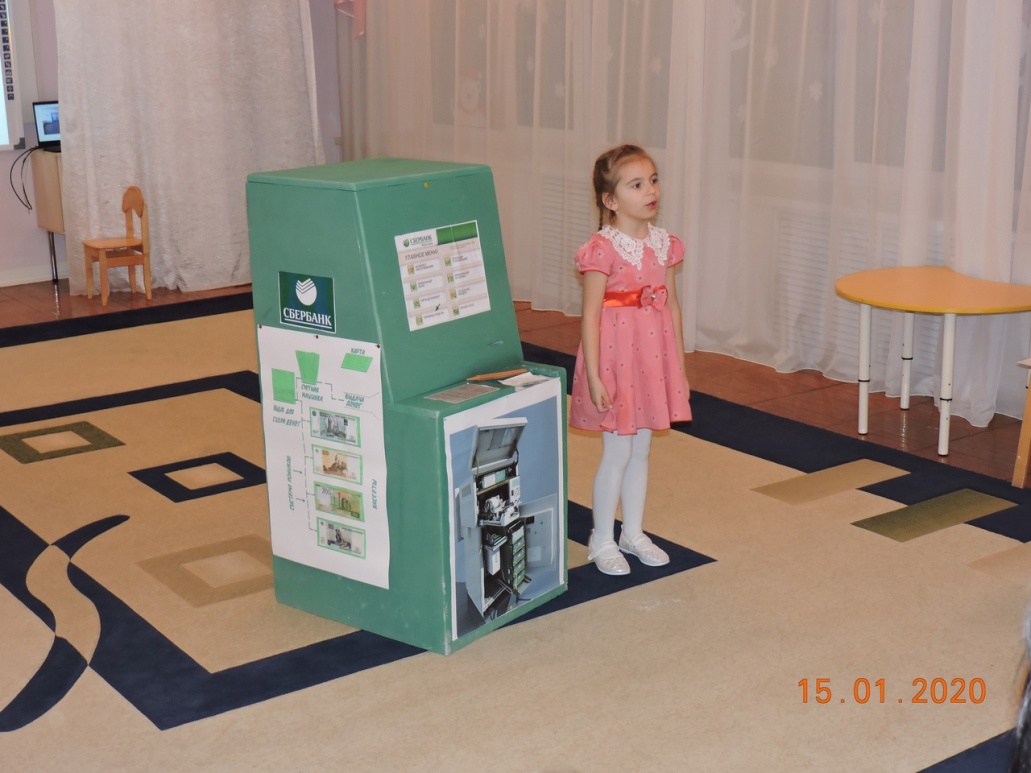 Презентация моего проекта
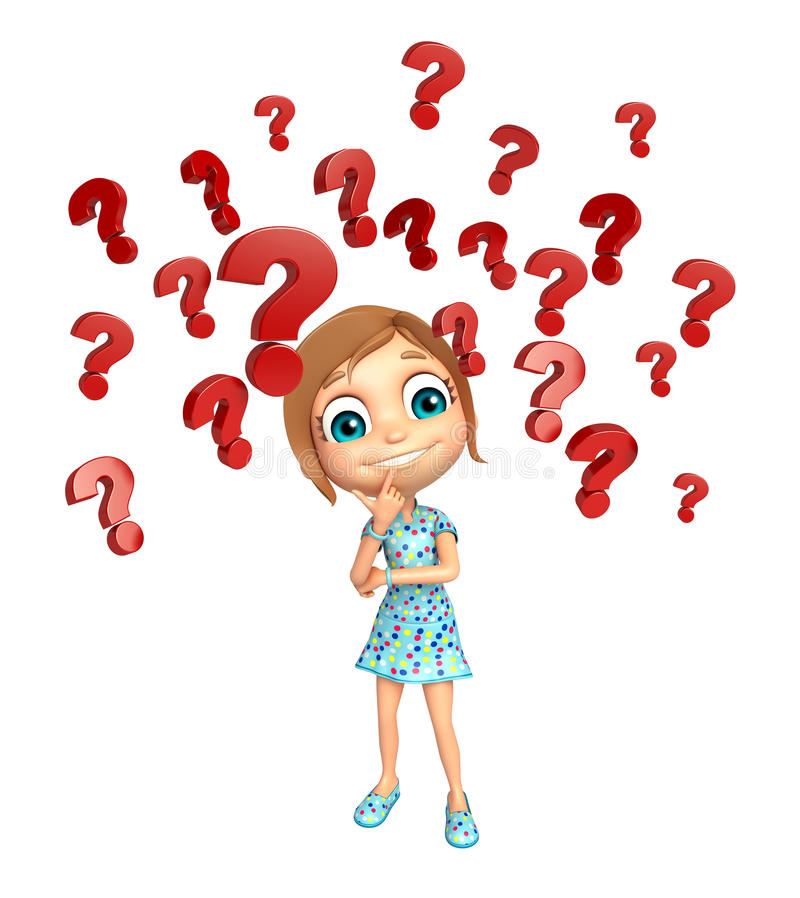 Спасибо за внимание!